IRSPM Annual Conference 2022Panel PO7 Emergency ServicesWaiting for Godot:The government’s proposals for reform of Fire and Rescue Services in EnglandPeter Murphy and Katarzyna Lakoma
19th-22nd April 2022
Introduction
Prior to pandemic, and since the 2010 general election,  England has been subject to the policies of “austerity – localism” with reductions in central government grant since 2010 requiring strong and responsive local leadership, greater accountability and improved performance management.

A key part was to introduce greater transparency and accountability via directly elected individuals (originally PCCs and elected Mayors, but subsequently PFCCs for fire services).

In addition the 2017 Act also replaced the National Framework for Fire & Rescue Services and re-introduced an external inspection and assessment regime.

Coincidentally a series of major incidents and emergencies (including the Grenfell Fire and Manchester Arena Attack) spotlighted the Emergency Services response to major emergencies.

The spotlight on the performance, organisational and financial resilience of the emergency services has been intensified by the COVID pandemic.
Police Fire and Crime Commissioners
Originally a Labour idea, Police and Crime Commissioners were included in 2010 manifesto’s of both Conservatives and Liberal Democrats) and established by the Police Reform and Social Responsibility Act 2011

Public have been unenthusiastic: 
1st election for PCCs in Nov 2012 had a historically low electoral turnout, 
2nd election in May 2016 coincided with local government elections for 40 of 43 territorial police forces (not London or Greater Manchester). 
3rd election in 2021 was during the pandemic.

However the 2015 Conservative Manifesto included a proposal to extend PCCs’ control to all fire services (PFCCs) and in 2017 Policing and Crime Act facilitated PCCs taking responsibility for FRS subject to a ‘local case’ being made. 

There are 38 PCCs, 4 of which are PFCCs, all in England (Essex, Staffs, Northants and North Yorkshire) while London and Greater Manchester, have ‘mayoral’ models.
HMICFRS identified 6 national issues from Inspections
Fire Service Reform Agenda
Phase 1. Home Secretary’s proposals for reform (March 2021)Phase 2 will be about “governance, people and professionalism”
1st phase found “strong support for a directly elected individual taking on fire functions!” 

2nd Phase 
Governance and Leadership:  Consultations on whether to mandate the transfer of FRS functions to PFCCs across England/Operational independence for Chief Fire Officers/Delineation of strategic and operational planning for F&R and separate budgets in the PFCC model.

People – Poorest aspects in the Inspection reports; long term issues with EDI, workforce planning, training and development and organisational cultures.

Professionalism - Combination of poor communication and poor procedures leading to sub-optimal collaborative working (at Manchester Arena and Grenfell). Inadequate and inconsistent risk information. Professional Standards Board 
Plus implementation of new external audit and financial reporting arrangements from Redmond? 
Any omissions?
What is the evidence for the “strong support for a directly elected individual taking on fire functions” that emerged from the first phase of the internal review?
Have PFCCs improved accountability in practice?
New accountability arrangements are more complex than traditional arrangements.

The expanded powers of PFCCs are reflected in more structured and detailed meetings, boards, and panels relating to public accountability, transparency, governance, performance, ethics, and assurance. 

Mixed views on whether PFCCs improve accountability to local communities.

Personal dynamics between CFOs and PFCCs have an important role in developing accountability relationships (where roles and responsibilities are not clear, and communication and trust are not apparent, the possibility of goal divergence and conflict is high).

Has led to calls for a clear separation of responsibility between strategic governance by PFCCs and operational decision-making by CFOs.
HMICFRS made repeated calls for ‘fundamental reform’ of the national terms and conditions negotiating machinery in annual  ‘State of Fire’ reports. HMICFRS include this in the 6 national recommendations (originally in 2019 report) which involve ‘major structural aspects’ delayed by the pandemic. 

While progress in service delivery has been made by local F&RS, the Chief Inspector reports that national reforms have not made equivalent progress (this reflects earlier NAO findings in 2015). 

Planning, collaboration, communication and procedures (particularly at major civil emergencies) needs improving
People and Professionalism
The question of short and long-term resources are not addressed by either the Home Secretary’s Statement and HMICFRS ducked this issue “the sector has sufficient capacity and capability to bring about change”, not whether FRSs “have the resources to do the job”.

Brexit, Climate Change, COVID-19 and Ukraine effectively mean increased macro-economic challenges  and no acceptable plan for a fair distribution of central government support to local service deliverers.

The emergence of ‘financial sustainability’ and ‘financial resilience’ has been acknowledged by HMT, the NAO (in its new Code of Audit Practice), and will inform a new local public audit regime
Omission 1: Funding and Resources
Improved accountability, resilience, legitimacy, and scrutiny all rely on adequate data and intelligence.

While piecemeal improvements have been made, 3 recent reports during the pandemic (NFCC, HMICFRS and the C19 National Foresight Group) highlight the continuing inadequacy of the data and intelligence for national and local decision making.

Policy making and service delivery in FRS is still being undertaken in a relatively poor evidential environment
Omission 2: Data and Intelligence reflects a poor evidential environment
Internal Scrutiny e.g. through Fire and Rescue Scrutiny Panel and national guidance?

The nature and scope of external inspections by HMICFRS – corporate inspections?

Revisit the intervention arrangements/protocol.

Relationship to Government/Parliament/Home Office

Revisit building inspection and enforcement
Omission 3: Improvements to Internal and External Scrutiny
Predictions rather than conclusions
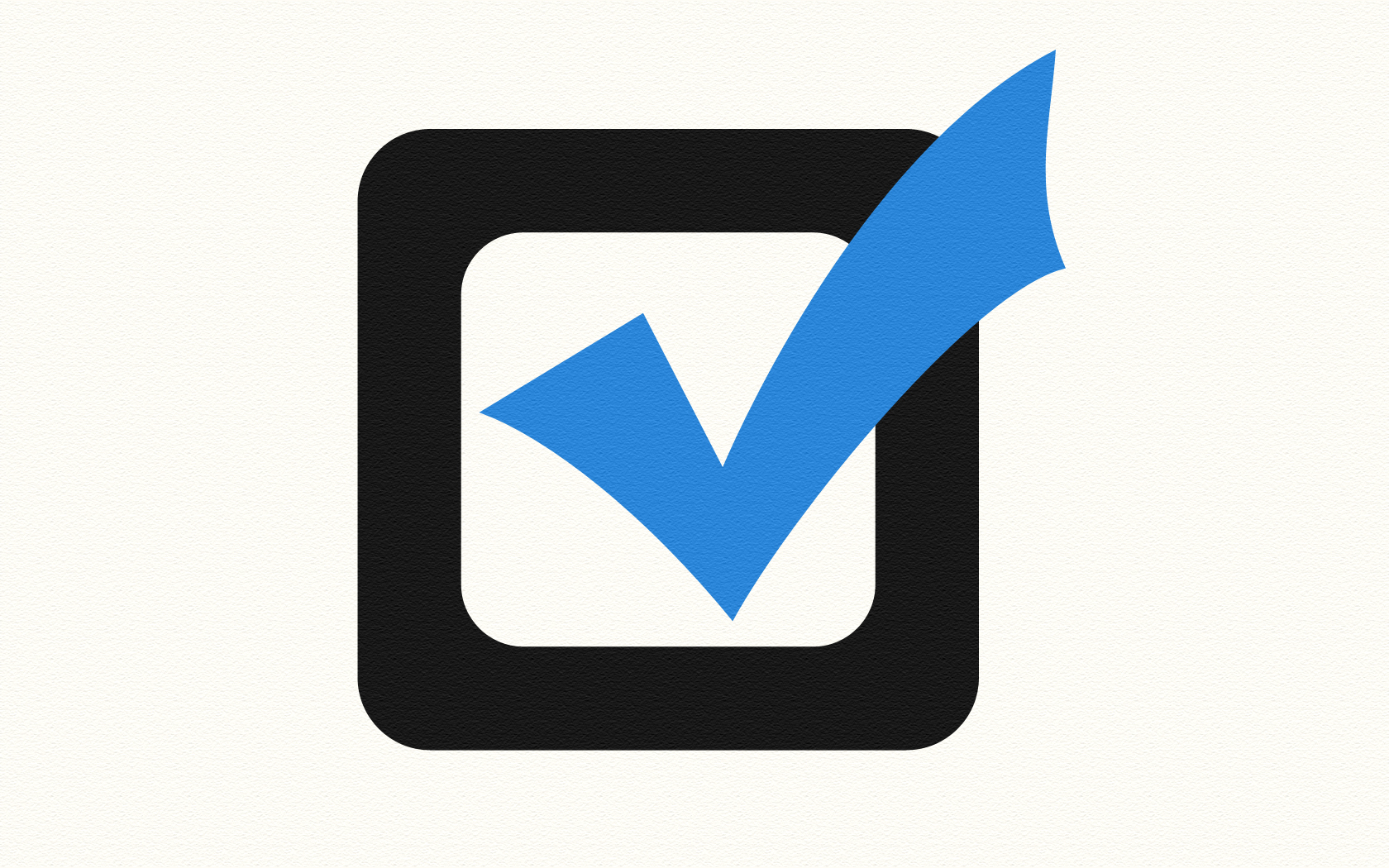 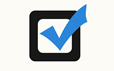 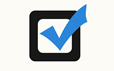 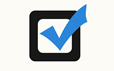 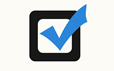 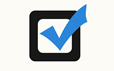 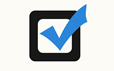 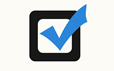 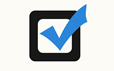 Waiting for GodotWill a Fire Reform White Paper actually emerge?Watch this space! Questions?